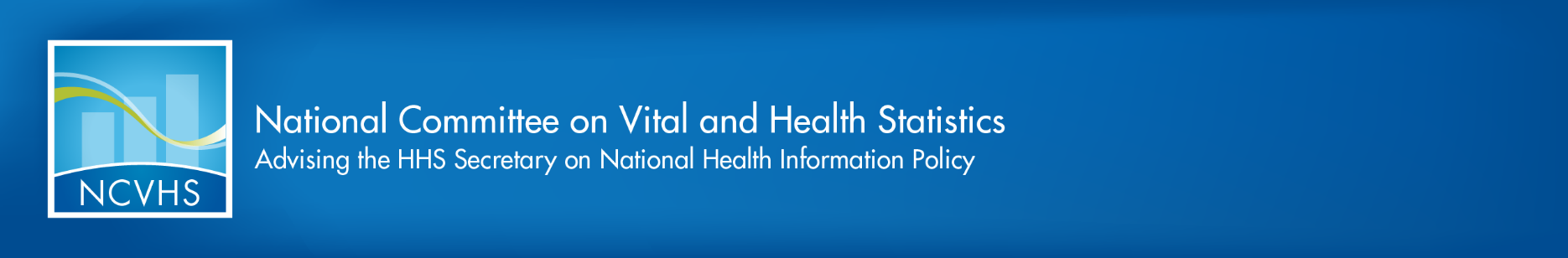 NCVHS Subcommittee on Privacy, Confidentiality and Security

Comments on Notice of Proposed Rulemaking, “HIPAA Privacy Rule To Support Reproductive Health Care Privacy”


June 14, 2023
Introduction
On April 12, 2023, NPRM issued by HHS to modify the HIPAA Privacy Rule to strengthen reproductive health care privacy

Primary Purpose of the NPRM:
 Modify the “Privacy Rule” under HIPAA and the HITECH Act to address concerns about reproductive health care privacy that have arisen after the Dobbs ruling

HHS specifically invited NCVHS  to comment and cites past work of the committee
HIPAA: Health Insurance Portability and Accountability Act of 1996
HITECH Act: Health Information Technology for Economic and Clinical Health Act of 2009
NCVHS: National Committee on Vital and Health Statistics
NPRM: Notice of Proposed Rulemaking
Past Relevant Work of NCVHS
NCVHS: National Committee on Vital and Health Statistics
NHIN: Nationwide Health Information Network
PCS: Privacy, Confidentiality and Security
Key Provisions Of NPRM
New Category of Prohibited Uses and Disclosures for either:

A criminal, civil, or administrative investigation against any person in seeking, obtaining, providing, or facilitating lawful reproductive health care.

The identification of any person for the purpose of initiating such investigations or proceedings
Key Provisions Of NPRM
Such disclosures of PHI would be prohibited when the reproductive health care is:
provided outside of the state 
where the investigation is authorized and 
where such health care is lawfully provided 
authorized by federal law
provided in the state where the investigation is authorized and is permitted by the law of that state
Key Provisions of NPRM
Use or disclose PHI for purposes permitted under the Privacy Rule:
 professional misconduct or negligence involving reproductive health care
defend any person in a criminal, civil, or administrative proceeding for providing reproductive health care
conduct an audit for health oversight purposes
Key Provisions of NPRM
Requires a signed attestation that the use or disclosure of PHI is not for a prohibited purpose for any of the following:

Health oversight activities.
Judicial and administrative proceedings.
Law enforcement purposes.
Disclosures to coroners and medical examiners.
PHI: Protected Health Information
Other Key Provisions of NPRM
Adding a Definition of “Reproductive Health Care”
Define “public health” surveillance, investigation, or intervention 
Clarifying the definition of “person”
Update Notice of Privacy Practices
Focus Areas for HHS Consideration
Consider eliminating the current distinction between care that is lawful and care that is not
Require attestations for all requests for PHI, rather than limiting to requests “potentially related to reproductive health care”
Define reproductive health care in clear and specific terms if used in the requirement for attestations
Focus Areas for HHS Consideration
The prohibition should include specific and clear definition of “reproductive health care 
Use appropriate and clear terms when providing examples of reproductive health care
Consider use of all available authorities
Focus Areas for HHS Consideration
Clarify the new definition of “public health” 
Provide further clarification on de-identified data
Attestation--recipient pledges not to redisclose to another party for any prohibited purposes
Focus Areas for HHS Consideration
Update Notice of Privacy Practices 
Address other areas of Health Information Exchange:
Telehealth 
Interoperability
Questions & Discussion